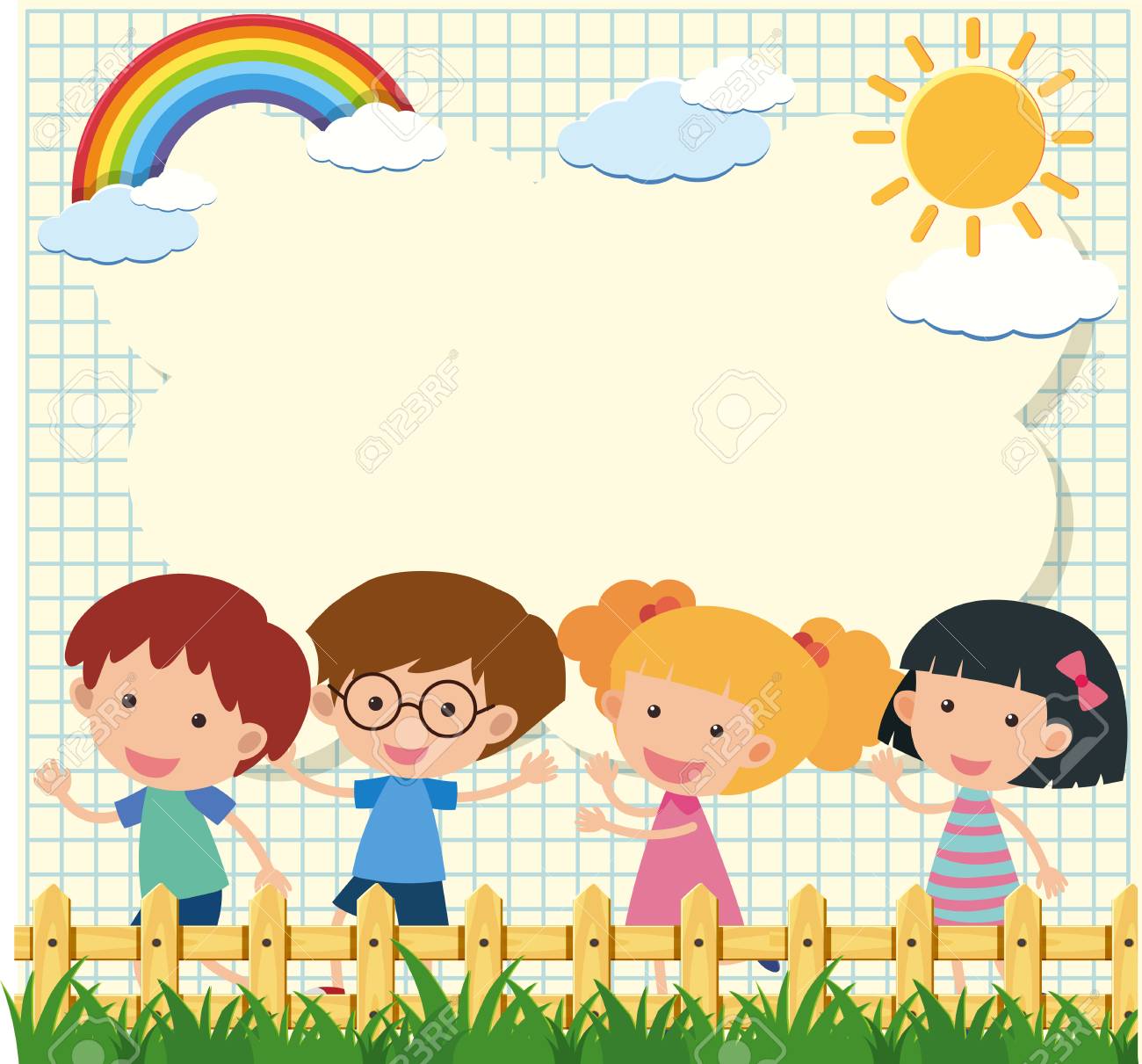 Chào mừng các con đến với tiết toán.
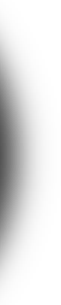 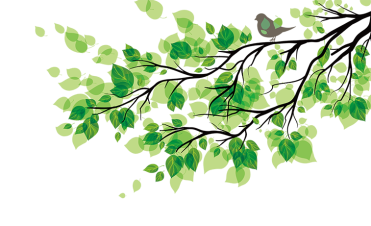 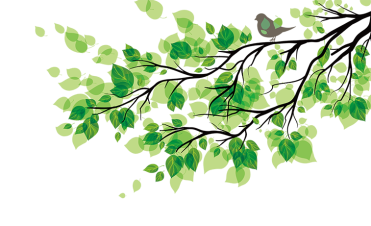 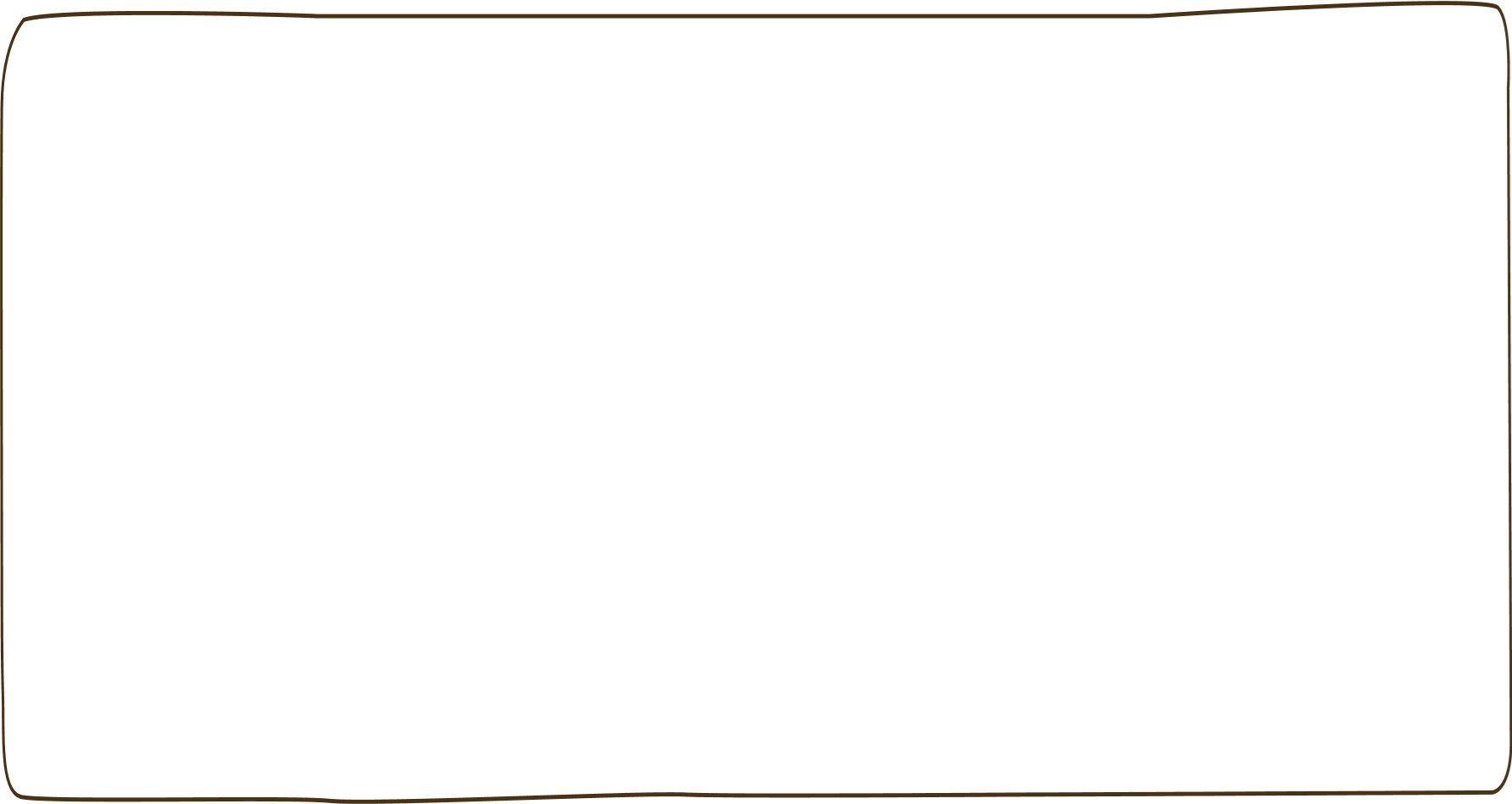 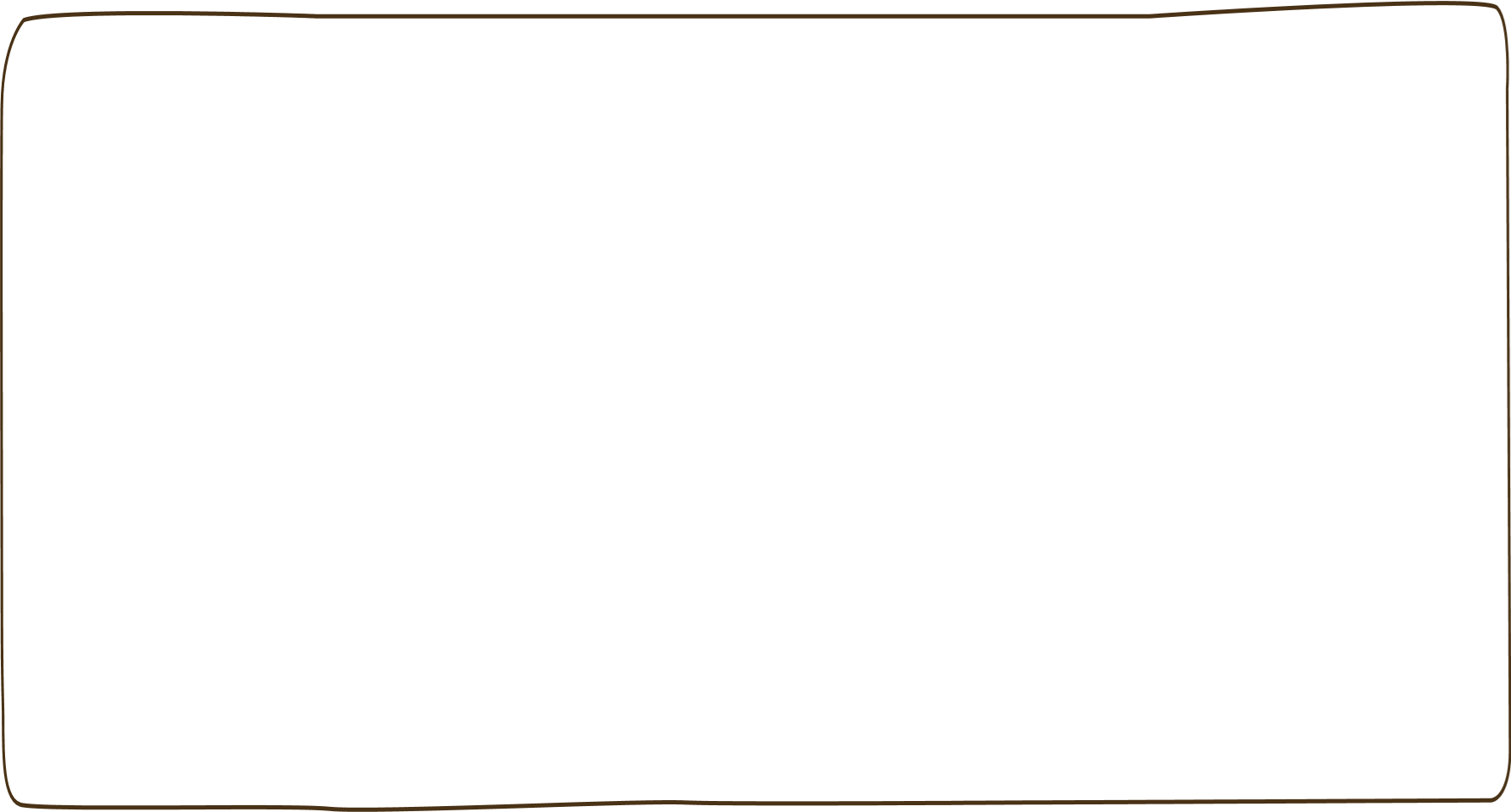 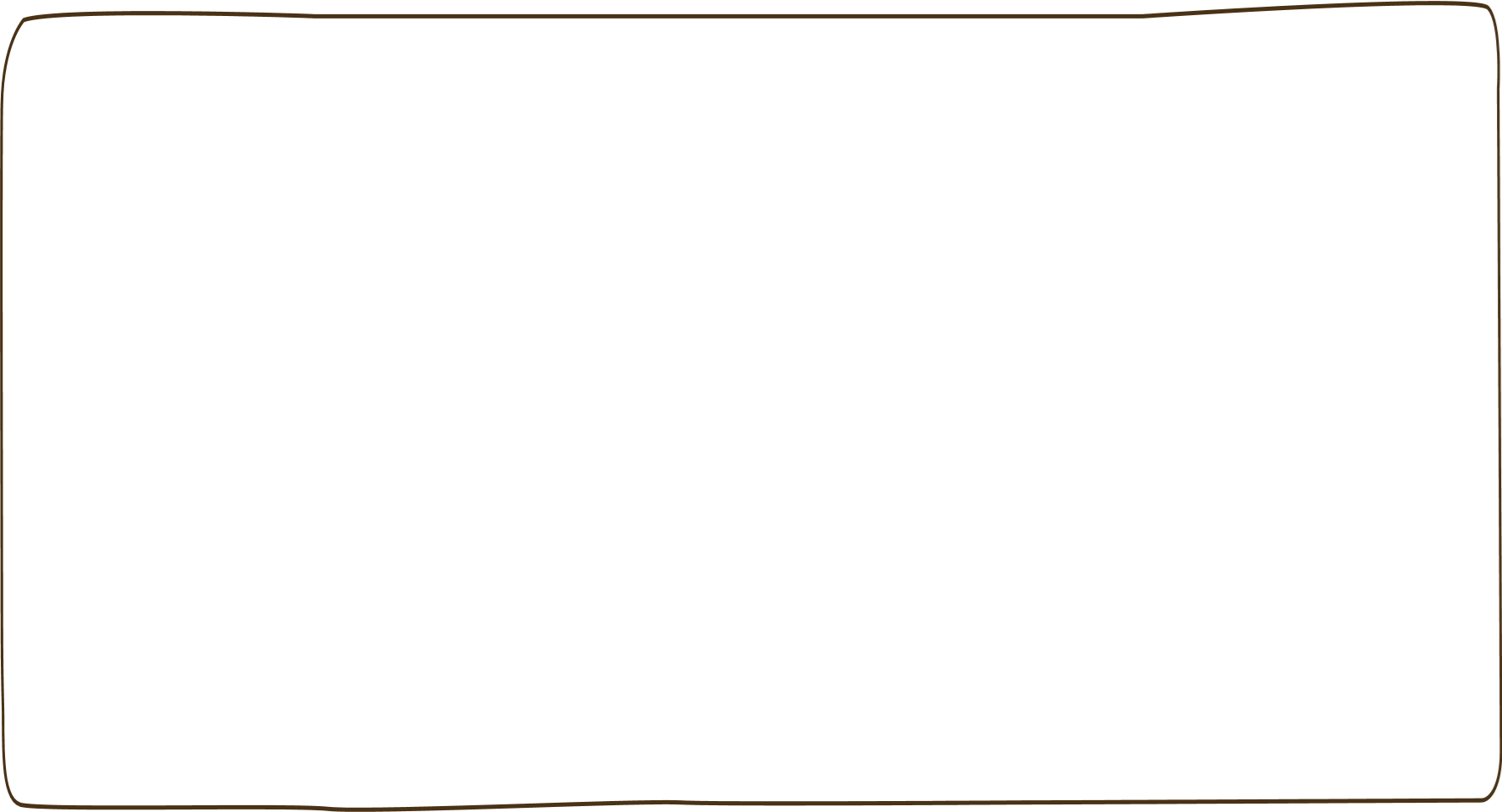 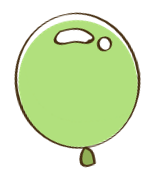 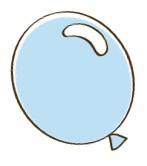 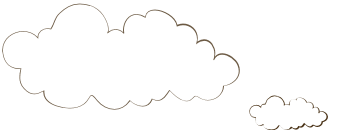 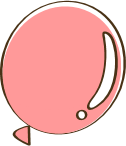 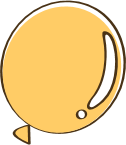 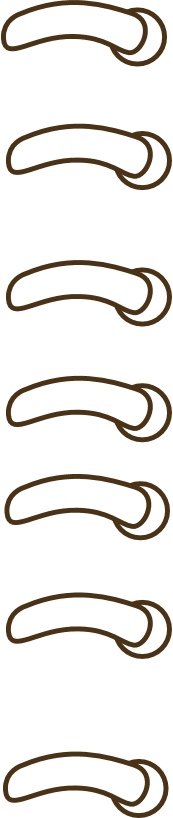 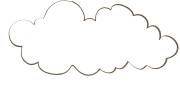 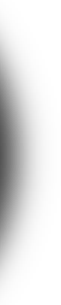 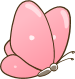 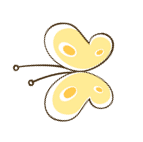 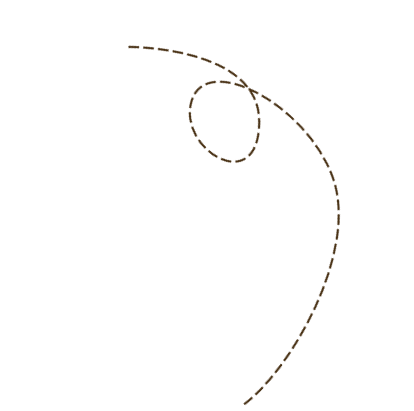 Khởi động
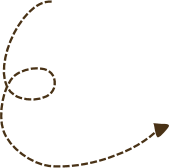 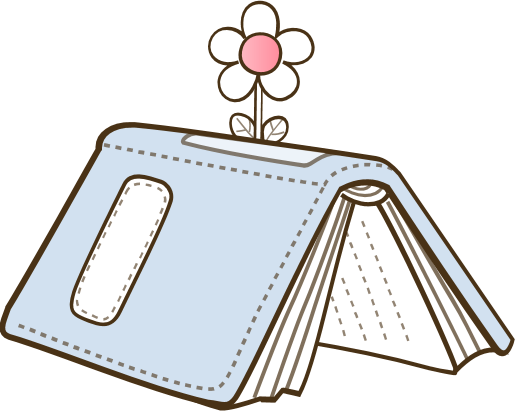 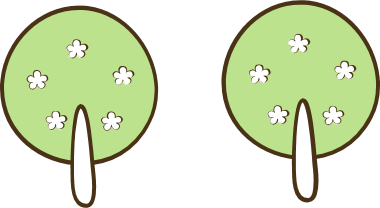 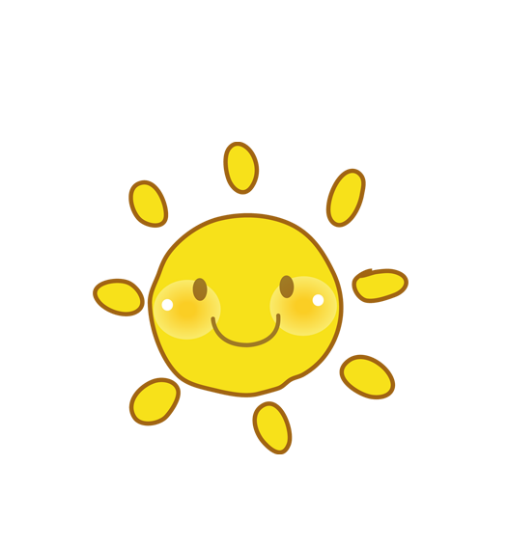 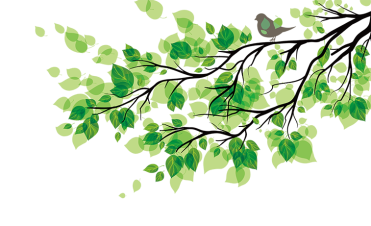 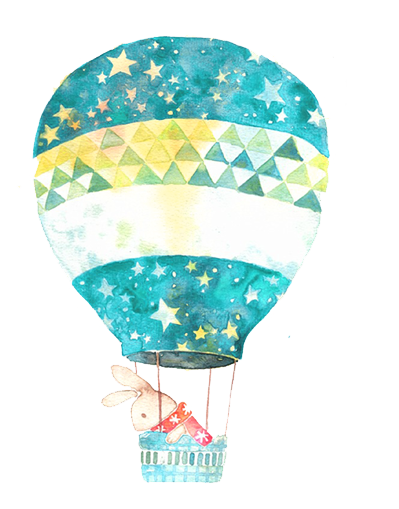 To¸n
Bài 27: Thực hành gấp, cắt, ghép, xếp hình. Vẽ đoạn thẳng.
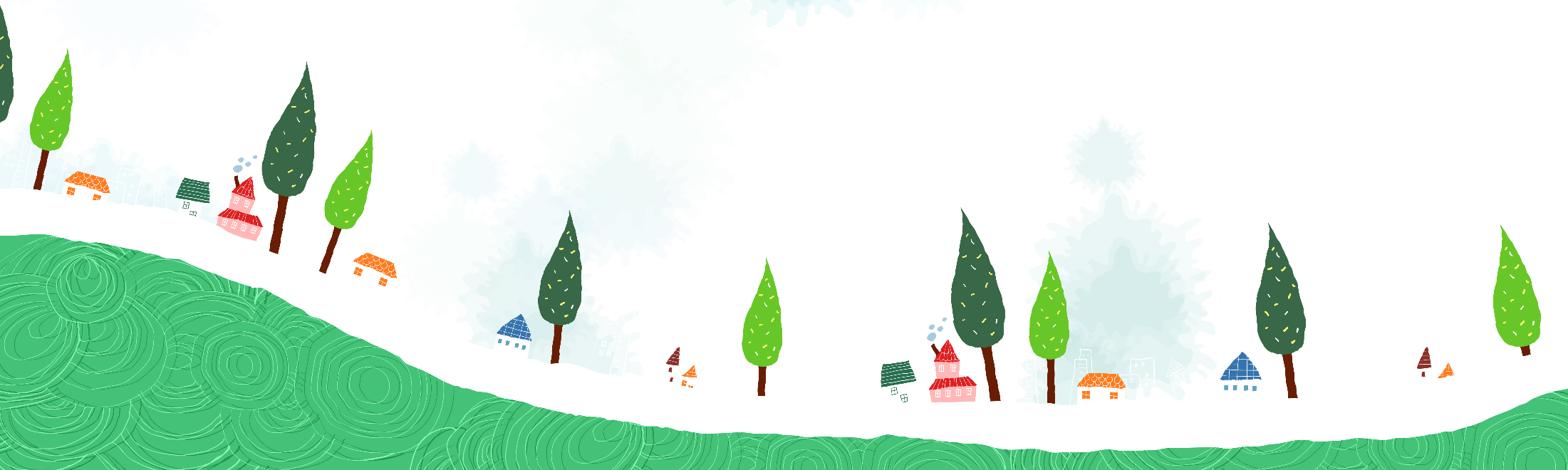 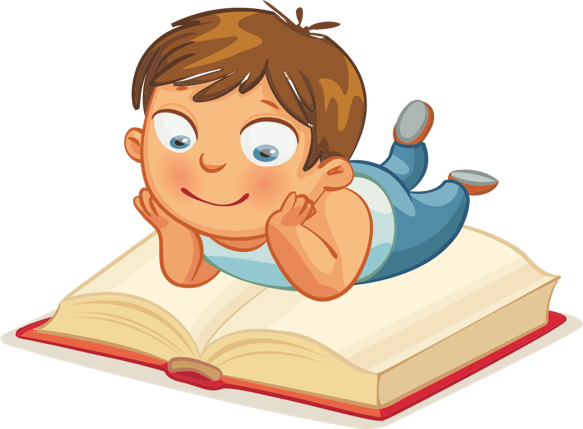 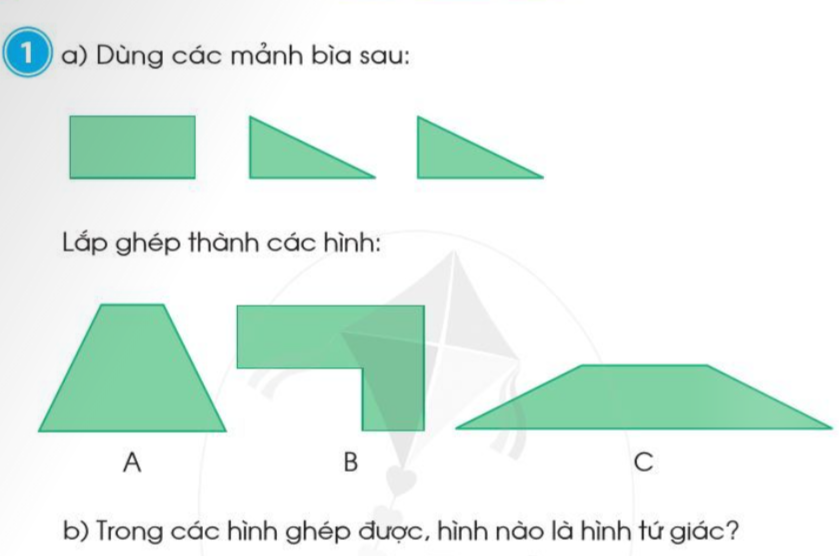 A , C
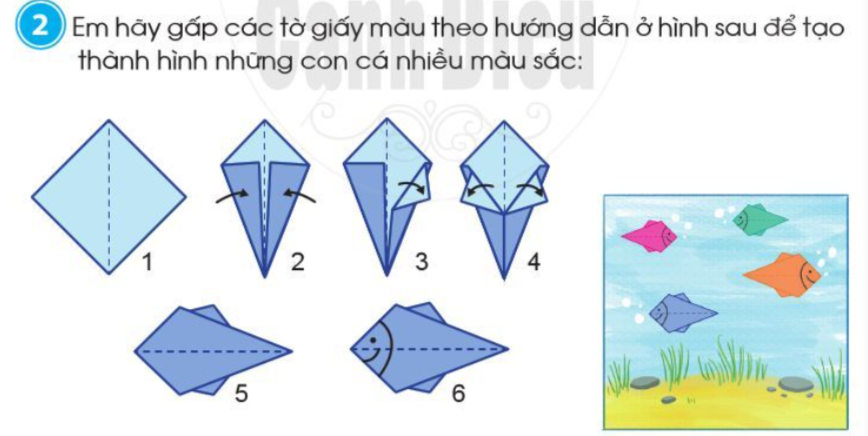 7
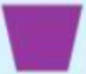 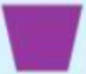 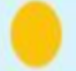 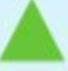 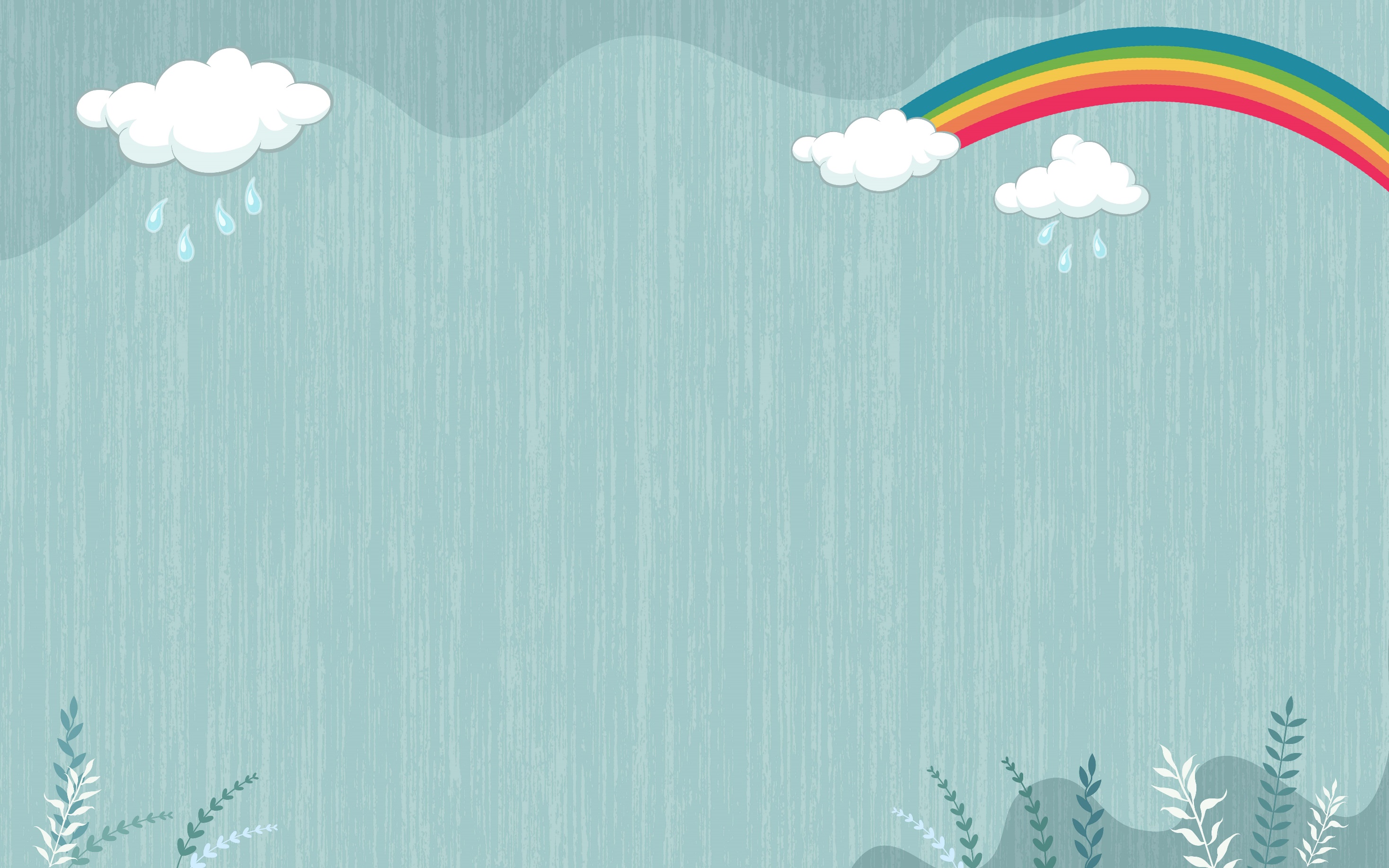 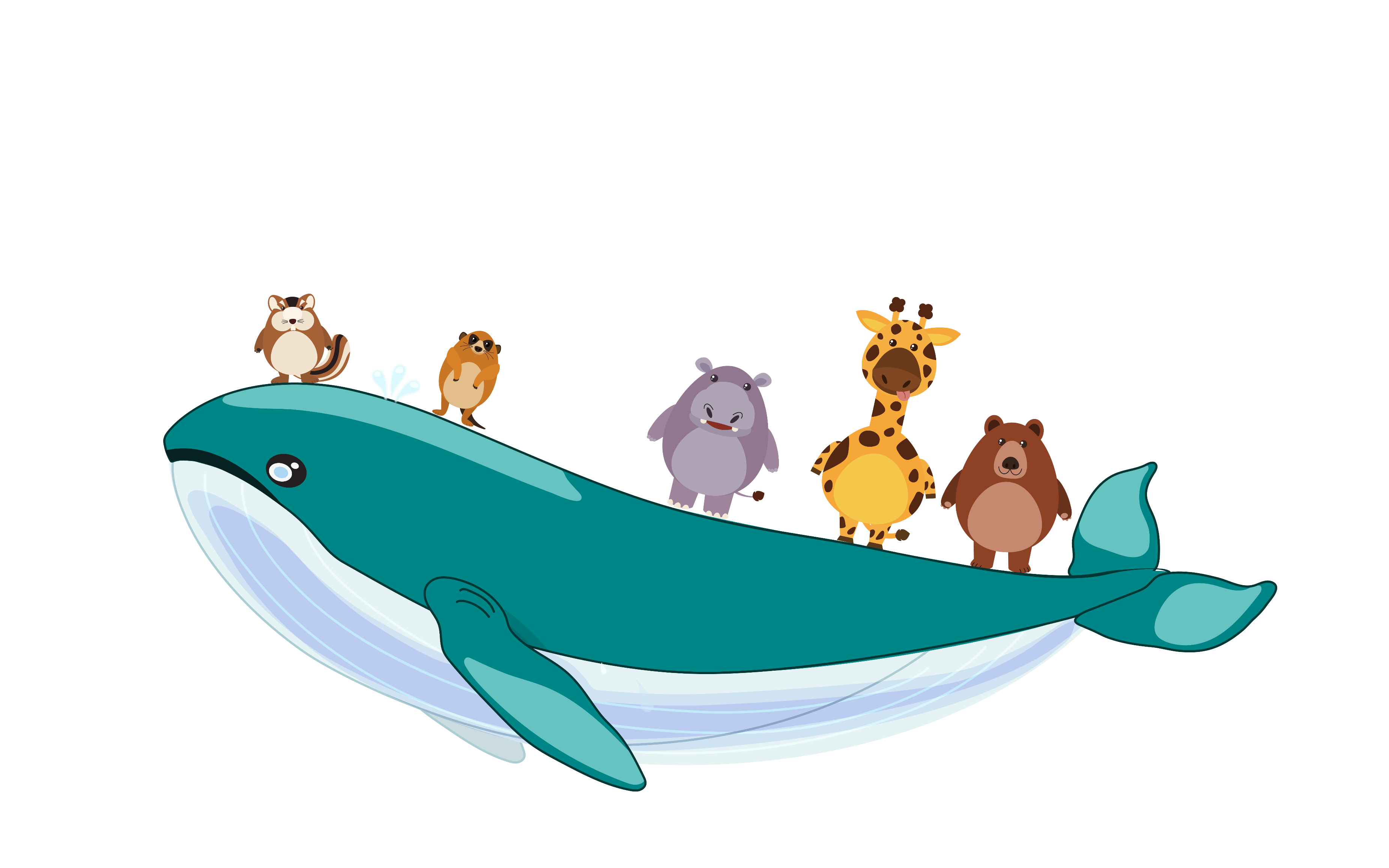 HẸN GẶP LẠI